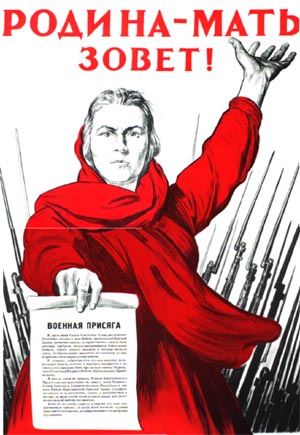 "И пред глазами сорок первый, Внезапно прерванный войной, Врагу навстречу шли резервы, На Запад, часто сразу в бой!"
              Ким Добкин
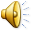 Периоды Великой Отечественной войны
Начальный период войны (22 июня 1941 — 18 ноября 1942);
Коренной перелом (19 ноября 1942—1943);
Завершающий этап (1944- 9 мая 1945).
Начальный период Великой Отечественной войны. Июнь 1941- ноябрь 1942 г.
Начальный период Великой Отечественной войны
Белостокско-Минское сражение (22 июня — 8 июля 1941),
Битва за Дубно — Луцк — Броды (1941) (24 июня — 30 июня 1941),
Смоленское сражение (10 июля — 10 сентября),
Битва под Уманью (конец июля — 8 августа 1941),
Сражение за Киев (7 августа — 26 сентября 1941),
Оборона Ленинграда и начало его блокады (8 сентября 1941 — 27 января 1944),
Оборона Одессы (5 августа — 16 октября 1941),
Начало обороны Севастополя (4 октября 1941 — 4 июля 1942),
Оборонительный период Битвы за Москву (30 сентября — 4 декабря 1941).
Цель урока:
Выявить основные этапы Великой Отечественной войны;
Рассмотреть начальный этап войны;
Определить причины неудач Красной Армии на начальном этапе войны;
Определить причины провала фашистского плана «Барбаросса»;
Определить историческое значение Московской битвы.
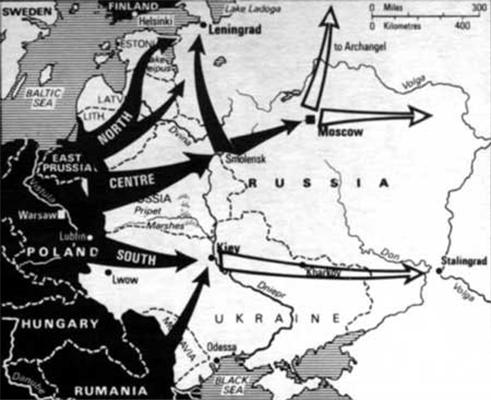 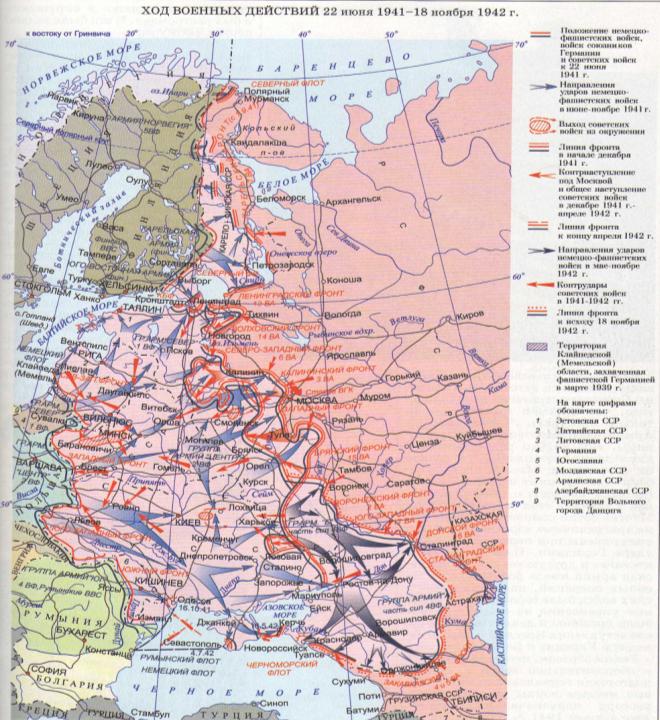 Статистика потерь СССР к ноябрю 1941г
Дайте общую оценку положению СССР на начальном этапе войны.

Определите  причины неудач Красной Армии на начальном этапе войны.
Причины неудач Красной Армиина начальном этапе войны
Почему данная ситуация не стала катастрофической для СССР?
Составьте синквейн на тему «Начальный этап Великой Отечественной войны»
Напишите 3 прилагательных;
Напишите  2 глагола;
Напишите 1 предложение по теме: 
 «Моё отношение …»